Lärlabb A
Kreativa funktioner med M365
Syfte:  Skapa nyfikenhet och testa på ett kravlöst sätt
Ambition: Träna på nya sätt att som ledare skapa och kommunicera digitalt
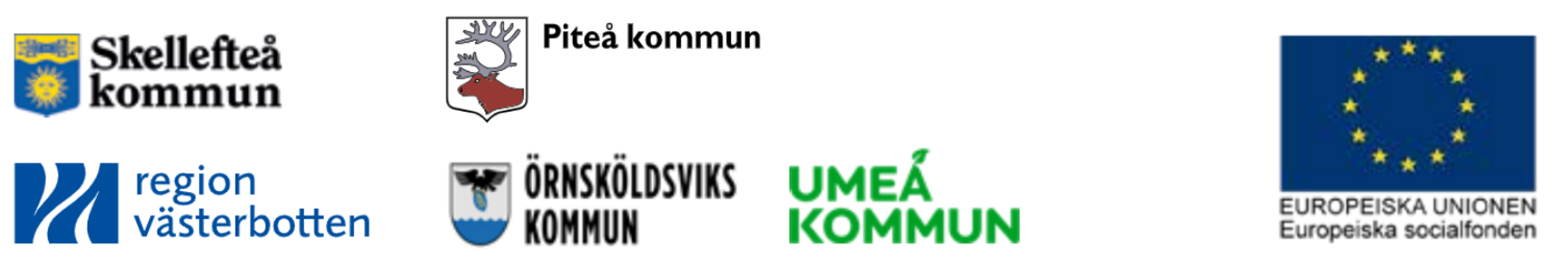 Välkommen!
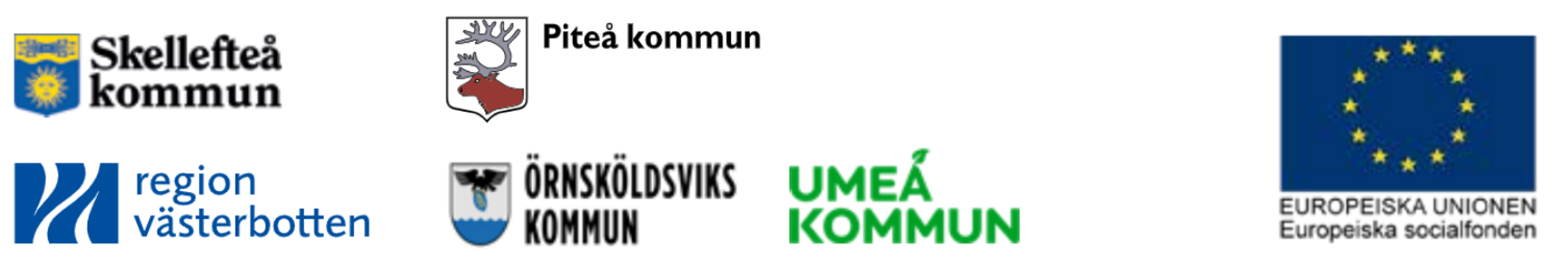 Agenda för de kommande 55 minuterna
Utforska sätt att kommunicera och skapa i M365
Introduktion
Labba med funktioner: 
Chatta i Teams med externa
Spela in ett levande veckobrev/lägesrapport/etc - Dela till kollegor - Ta bort delning
Samarbeta i Teams- Skapa meddelande- Samarbeta i dokument



Avslut
Support och hjälp
   Extra
Beröm i Teams
Chatta i teams med externa
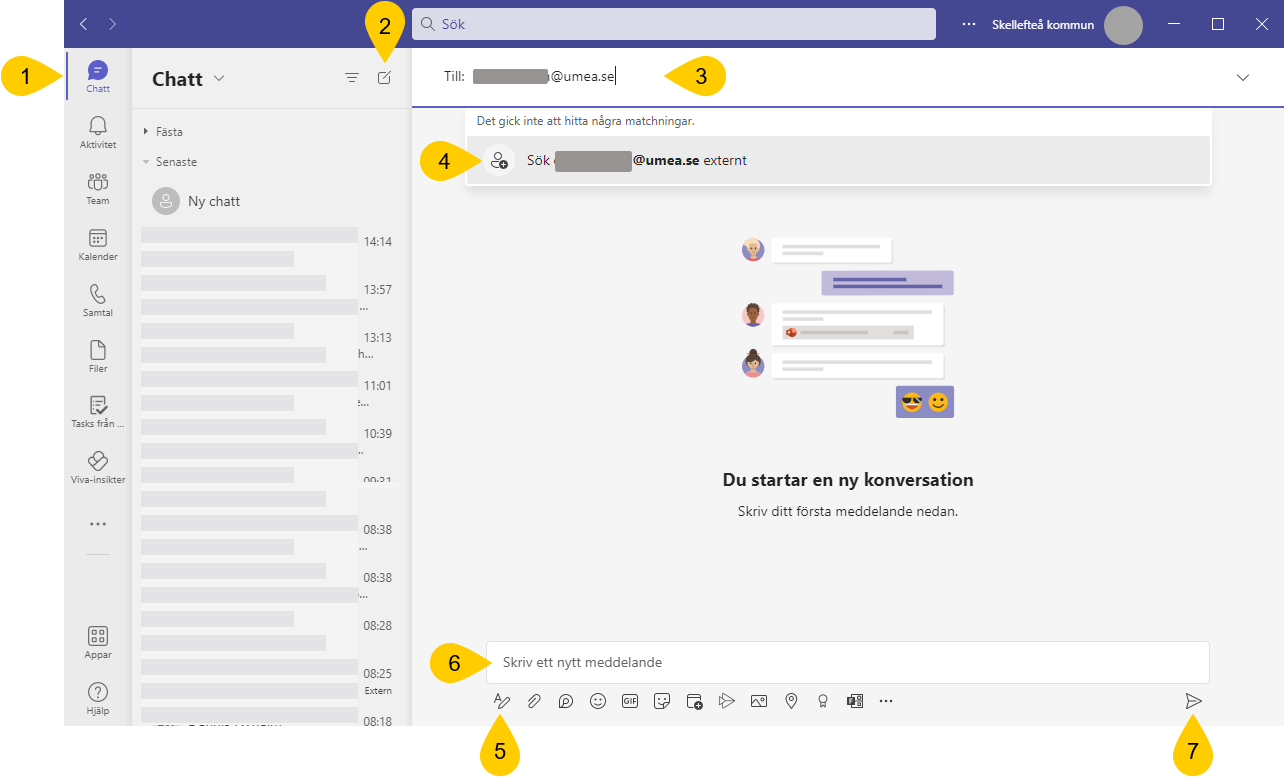 Gå till chatten i Teams
Klicka på Ny chatt (Ctrl+N)
Skriv e-postadressen till den externa personen
Klicka på Sök ”e-postadress” externt och klicka sedan på sökresultatet, För Efternamn (Extern).
Klicka på A:et med penna för att kunna formatera texten och skriva längre meddelanden
Skriv ditt meddelande
Skicka på pilen
Om det dyker upp en röd text betyder det att det inte går att skicka externt meddelande till den personen.
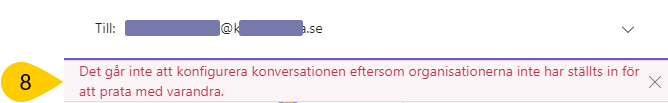 [Speaker Notes: 9. Om det inte fungerar betyder det att den externa parten ställt in att det inte ska fungera. Då är det mail som gäller.]
Labba med att chatta med extern
Skicka ett meddelande till extern mottagare.
För er som är externa kan ni testa att skriva in exempelvis: 
- (mailadress)
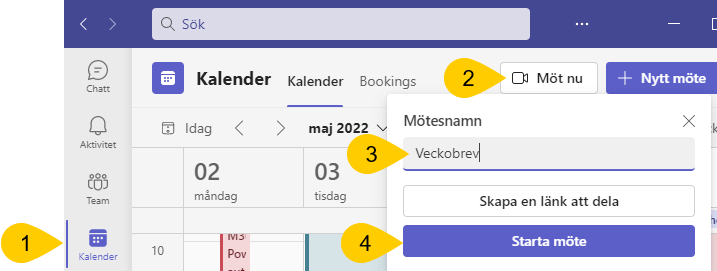 Starta möte för att spela in ett veckobrev i Teams
Gå till kalendern i Teams
Klicka på Möt nu
Skriv namn (videons namn)
Klicka på Starta möte
Kolla din video och ev bakgrundsfilter
Kolla ljudet
Klicka Anslut nu 
Du behöver inte bjuda in personer att delta, kryssa bara rutan
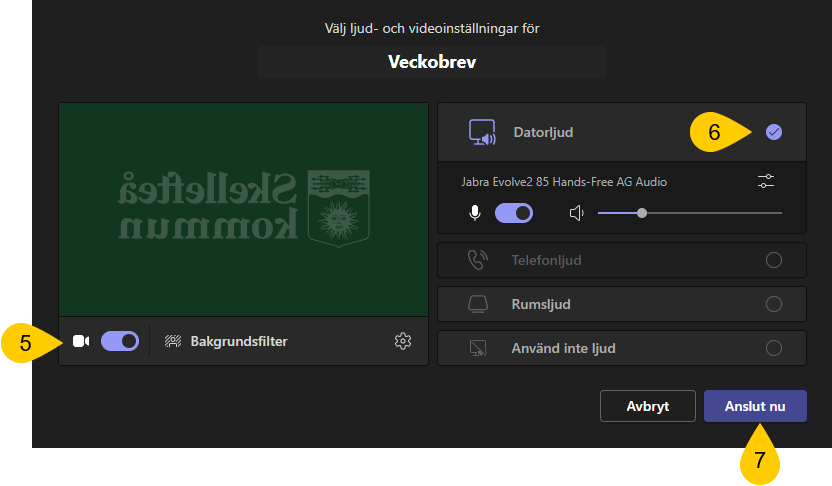 [Speaker Notes: Använd gärna ett headset med mikrofon. Om du använder datorns mikrofon se till att vara i ett tyst rum.]
Starta och stoppa inspelning i Teams
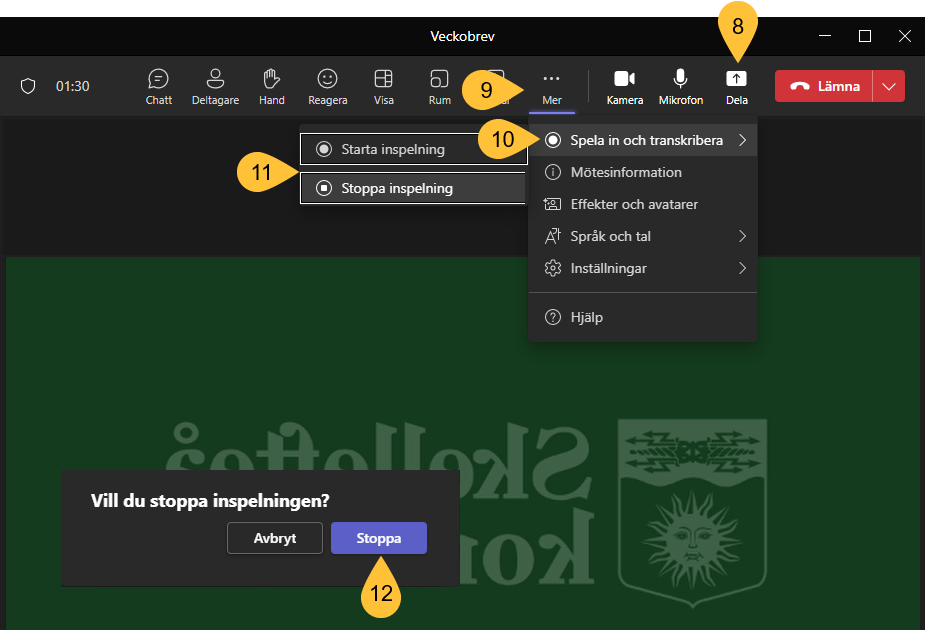 Om du vill visa någonting på skärmen medan du spelar in, välj först Dela
Klicka på …Mer
Klicka på Spela in …
Klicka på Starta inspelningNär du är klar gör du om steg 9 och 10 och väljer Stoppa inspelning
Klicka på Stoppa igen
[Speaker Notes: Använd gärna ett headset med mikrofon. Om du använder datorns mikrofon se till att vara i ett tyst rum.]
Kopiera länk till inspelningen i Teams
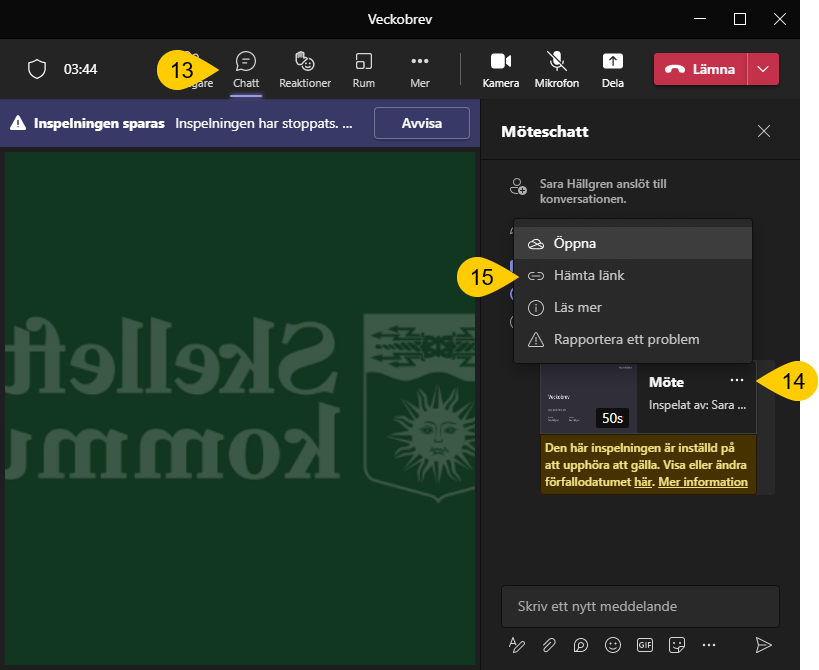 Inspelningen lägger sig i Chatt
Klicka på …
 Klicka på 🔗Hämta länk
Klicka på Kopiera
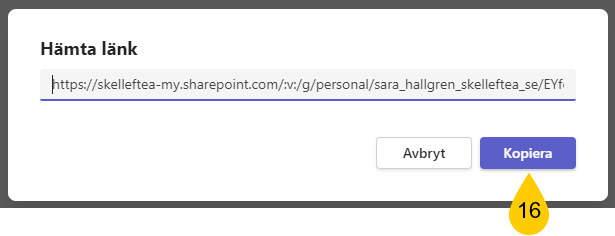 [Speaker Notes: Använd gärna ett headset med mikrofon. Om du använder datorns mikrofon se till att vara i ett tyst rum.]
Klistra in länken till inspelningen i Teams-chatt
Börja med att skapa en ny chatt eller använd en befintlig, klistra in länken i chatt-meddelandet.
Klistra in den kopierade länken i meddelandet.
Klicka på lilla nedåtpilen ⬇ för länkinställningar.
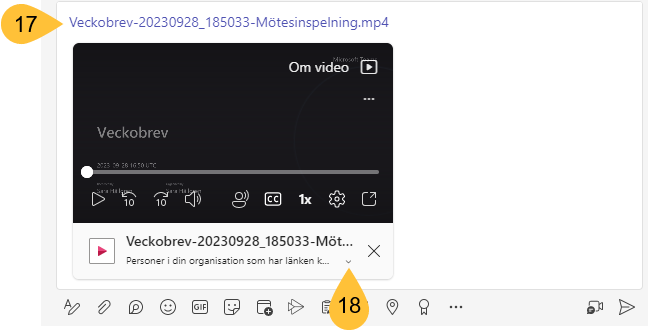 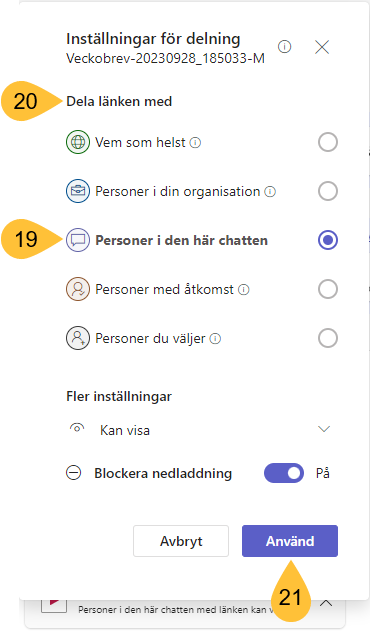 Dela inspelningen till rätt personer
Välj hur du vill dela.
”Personen/erna i chatten”
då får även framtida chattmedlemmar tillgång.
Om du istället delar länken i ett inlägg i Teams kan du välja medlemmarna i det teamet.
Du kan välja att dela länken på andra sätt, ex för alla inom din organisation, eller till specifika personer du väljer.
Klicka på Använd
Skicka iväg meddelandet
[Speaker Notes: Om man delar i ett team så blir ”Vissa personer” teamets medlemmar.]
Öppna inspelningen
Gå till Chatt i Teams
Klicka på mötets chatt
Klicka på inspelningens …
Välj Öppna i Stream istället för Hämta länk.
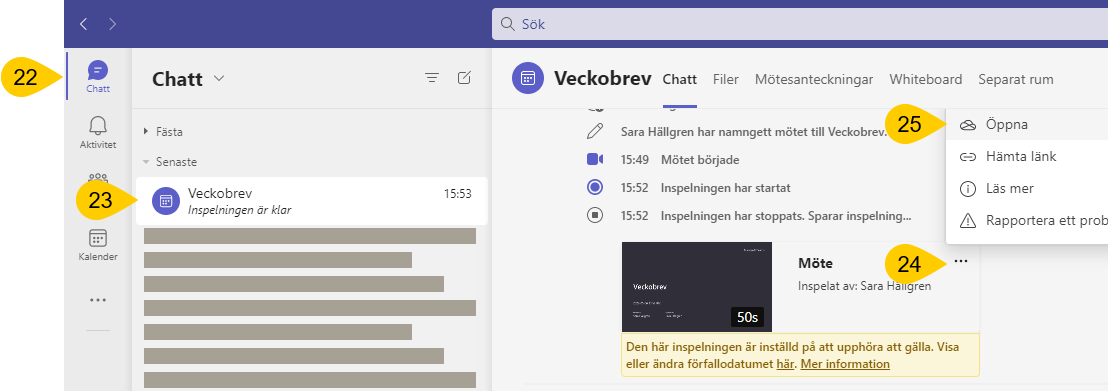 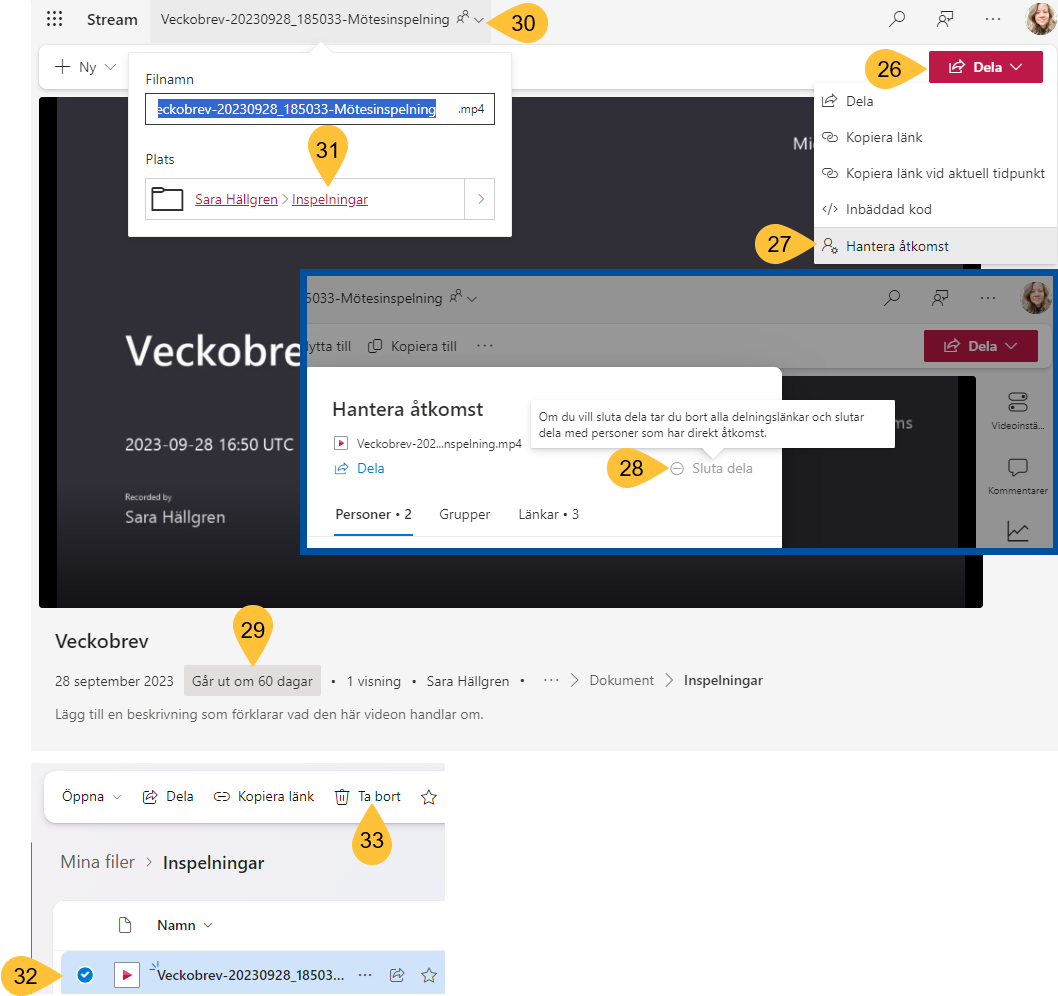 Sluta dela och ta bort inspelningen
Klicka på Dela
Välj Hantera åtkomst
Välj Sluta dela
Här kan du ändra förfallodatum, det är automatiskt 60 dagar efter inspelning
Klicka på titeln. 
Klicka på Inspelningar
Markera filen
Välj Ta bort
[Speaker Notes: Tips inspelningarna hamnar i din OneDrive i en mapp som heter Inspelningar.

OBS! Automatiskt 2 månader = kan vara olika beroende på om din organisation ställt in något annat]
Labba med att spela in, dela och ta bort en kort inspelning
Spela in ett kort meddelande
Dela till någon i ett chattmeddelande
Sluta dela inspelningen
Ta bort inspelningen
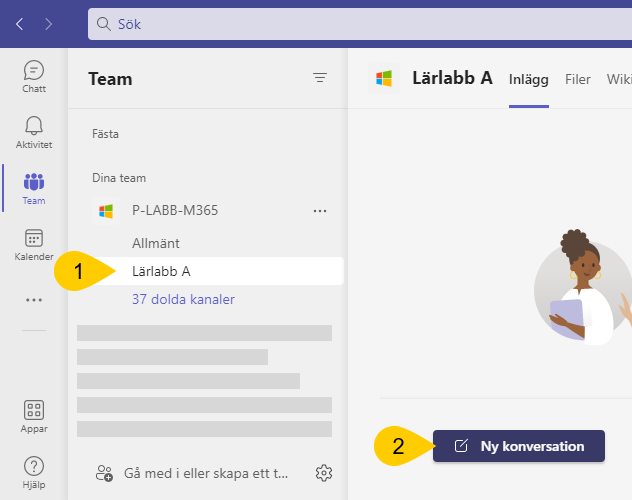 Skapa ett inlägg som ett meddelande i Teams
Gå till teamet där du vill skapa ett meddelande.
Klicka på kanalen du vill skapa meddelandet i
Klicka på Ny konversation
Klicka på A:et med en penna
Klicka på Ny konversation
Välj Meddelande
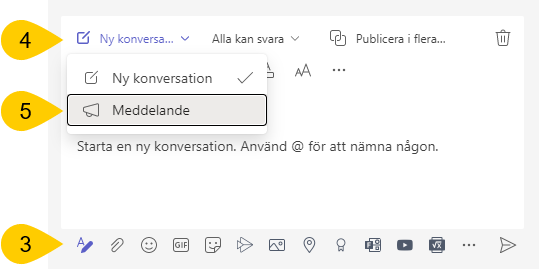 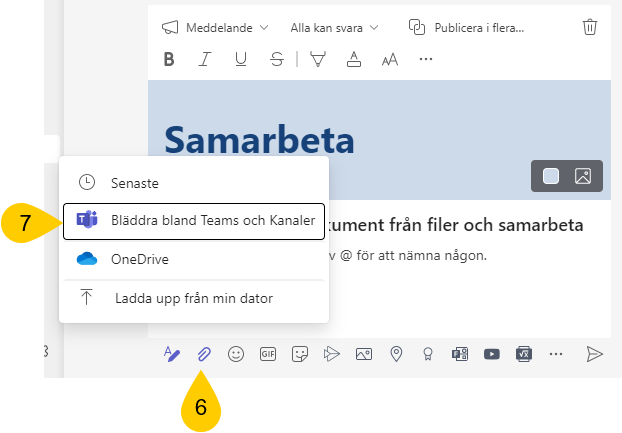 Skriv meddelandet och bifoga en fil i Teams
Fyll i Rubrik och underrubrik och skriv ditt meddelande.
Klicka på 📎 gemet för att hämta en fil
Välj Bläddra bland Teams och Kanaler
Klicka på ⤴ uppåtpilen om du vill bifoga en fil från andra kanaler eller andra team
Välj filen du vill bifoga
Klicka på Dela en länk
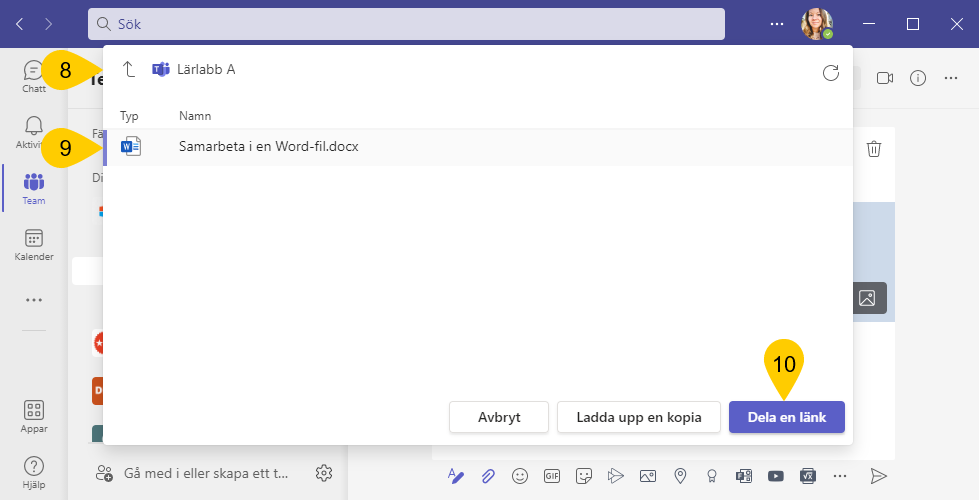 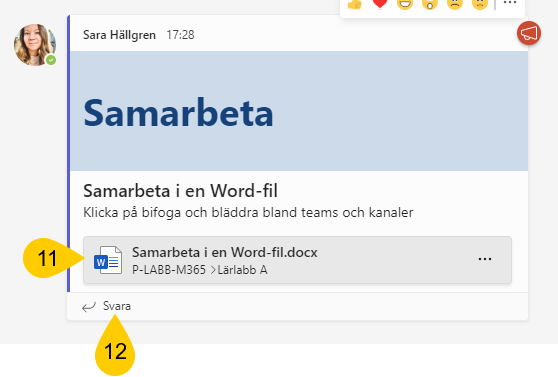 Samarbeta i dokumentet i Teams
Klicka på dokumentet för att öppna det och samarbeta, alla i teamet kan redigera filen samtidigt.
Klicka Svara om du vill diskutera dokumentet i kanalens inlägg.
Samarbeta i dokumentet genom att redigera det samtidigt eller vid olika tidpunkter.
Lägg till kommentar genom att markera text och klicka på kommentarer
Klicka på Ny
Omnämn en person med @ och skicka kommentaren på den blå pilen
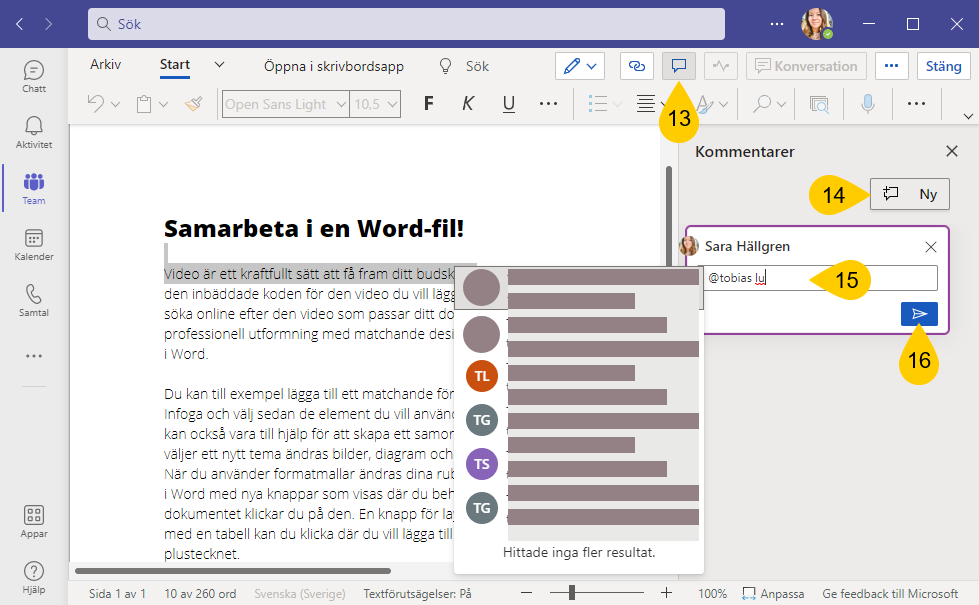 [Speaker Notes: @ när man omnämner en person får de ett e-postmeddelande med att de har fått en kommentar, de kan svara direkt i e-postmeddelandet eller gå till dokumentet och redigera och svara, eller lösa tråden.]
Labba med att skapa ett meddelande i ett Team
Skapa och publicera ett meddelande i ett team

Valfritt:
Börja med att 
dra in ett dokument från utforskaren till filer i teamets kanal 
eller skapa en ny om du vill
eller hämta ett dokument från ett annat team
Bifoga ett dokument i meddelandet
Klicka på dokumentet och testa att skriva en kommentar i det
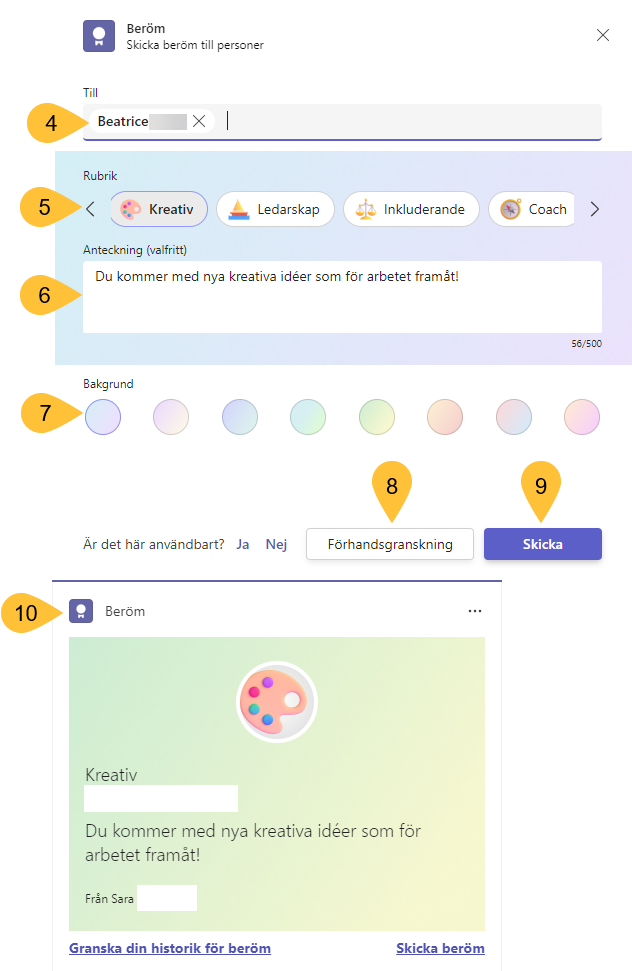 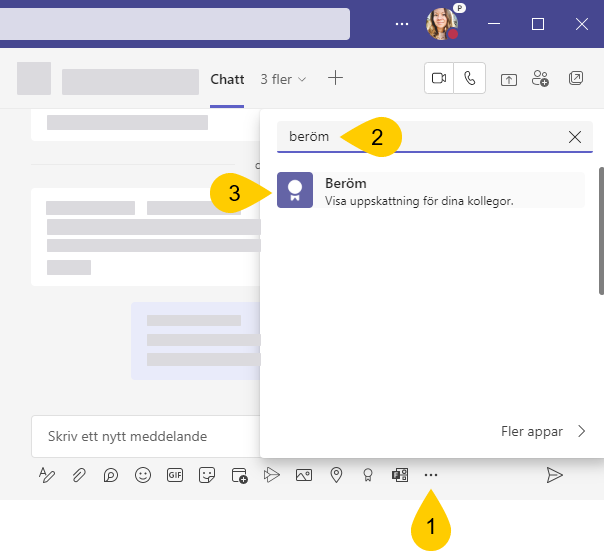 Beröm i Teams-chatt
Klicka på … längst ned i högra hörnet där du skriver ett nytt meddelande
Nu hamnar Beröm-ikonen till vänster om …
Sök efter Beröm
Klicka på Beröm
Här ser du till vem/vilka du berömmer, i en 1-1 chatt är det 1 person, men i gruppchatt väljer du vilka du vill skicka till.
Välj ett märke
Skriv ett meddelande (valfritt)
Välj en bakgrund
Förhandsgranska 
Skicka
I chatten dyker detta meddelande upp och personen/erna omnämns och får en notis i teams.
Går inte att skicka beröm i chattar med externa.
Labba med att ge en kollega beröm
Chatta med en kollega och ge hen beröm!
[Speaker Notes: Det är ett sätt att uppmärksamma varandra i vardagen. 

Ge positiv och negativ feedback – för dig som chef | Unionen

Fina komplimanger och ord att säga till kollegan:
1. "Du har ett imponerande tålamod"
2. "Din energi är fantastisk att ha omkring sig"
3. "Du ger en känsla av trygghet på arbetsplatsen"
4. "Du delar med dig av dina kunskaper"
5. "Du ser alla kollegor och inkluderar alla"
6. "Du strävar framåt och imponerar alltid med ditt nytänkande"
7. "Du är professionell och en person man alltid kan räkna med"
8. "Ditt brinnande engagemang smittar av sig"
9. "Du är smart och man är alltid trygg med dina beslut"
10. "Du är en sån kollega man kommer referera till i flera år framåt"
11. "Du är en rolig person som alltid bjuder upp till skratt i teamet"
12. "Du är lösningsorienterad och lyckas alltid hitta smarta förbättringar inom allt"
Andra fina ord att använda när du ska beskriva en kollega:
Vad sägs som nyfiken, pålitlig, snabb, prestigelös, kreativ, öppensinnad, hjälpsam, eftertänksam, noggrann, trygg, vänlig, glädjespridare, strukturerad, framåt, snabblärd, initiativtagande, självständig, punktlig, trevlig, orädd, lugnande, inspirerande eller självsäker? Använd det som du tycker passar in på din kollega och våga säg det till hen! Vem vet, kanske gör det hens dag? 
Fina ord att säga till kollega – som garanterat gör hen glad (modette.se)]
Support och hjälp
support.microsoft.com
insidan.skelleftea.se/m365 (ligger öppet på internet)
Tack!
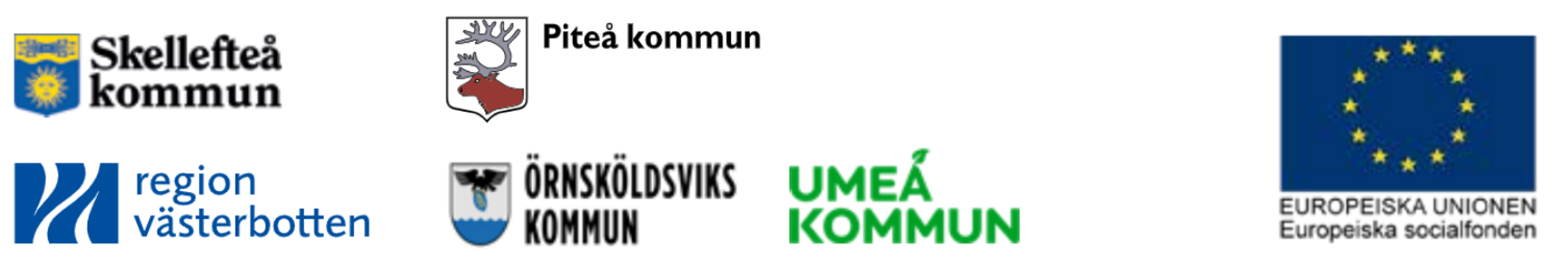 [Speaker Notes: Det är samma länk för alla workshops och lärlabb. Så idag 12-16 är det folk där (vi har en workshop). Men resten av veckan och hela nästa vecka kan du gå in och testa när du vill: https://regionvasterbotten-se.zoom.us/j/86504800171?pwd=a3A2VVNsZHVqdEMwNnN6T0U2cW1IUT09]